PIANO
Schede Progetto
Piano Nazionale complementare al PNRR
Scheda Progetto B.2.1.
Scheda Progetto B.2.2.
Scheda Progetto B.2.3.
Scheda Progetto B.2.1.
Interventi per lo sviluppo delle imprese culturali, creative, turistiche, sportive, anche del terzo settore
2
Descrizione misura
Sostegno agli investimenti per le imprese che hanno la sede legale e/o operativa nei comuni (o intendono costituirla) compresi nelle aree-sisma e aree-cratere 2009 e 2016

L’intervento è rivolto ai soggetti economici operanti nei settori culturale e creativo, turistico e sportivo

Gestore UNIONCAMERE
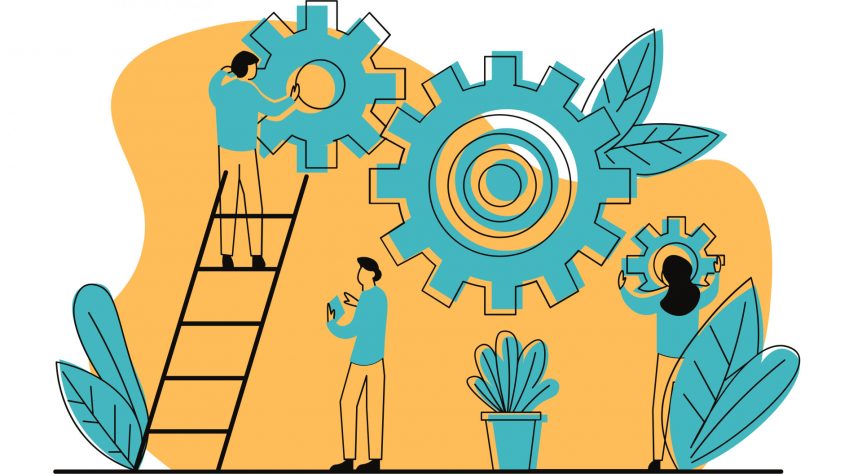 Scheda Progetto B.2.1.
Interventi per lo sviluppo delle imprese culturali, creative, turistiche, sportive, anche del terzo settore
3
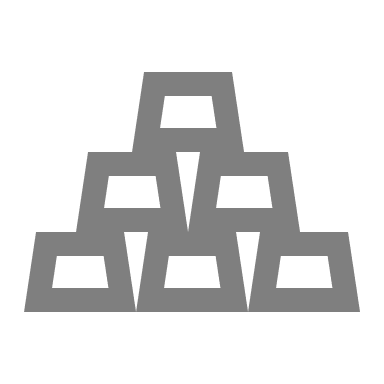 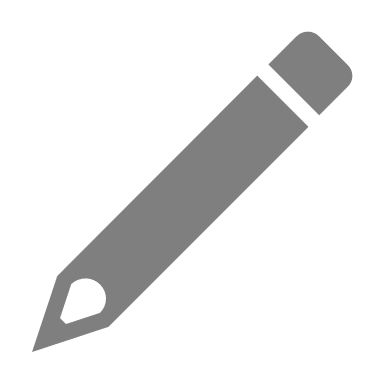 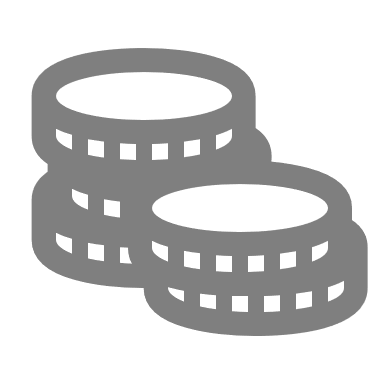 Beneficiari
Erogazione
Dotazione
Micro imprese e PMI (presentare gli ultimi bilanci approvati, salvo start-up e neo-costituite)
Reti d’impresa (soggetto)
Imprese sociali 
Società sportive dilettantistiche
Associazioni sportive dilettantistiche (iscritte al Repertorio Economico Amministrativo presso CCIAA, titolari P.IVA e almeno ultimi 2 bilanci approvati)
Enti religiosi civilmente riconosciuti
Concessione di agevolazioni a fondo perduto
Erogazioni a stato di avanzamento lavori (pari ad almeno il 20% ciascuno) con possibilità di anticipazione della prima quota a fronte di fidejussione (non superiore al 40%)
Monitoraggio e verifica di congruità delle spese effettivamente sostenute
Stanziamento fondi complessivi per    € 60.000.000
Scheda Progetto B.2.1.
Interventi per lo sviluppo delle imprese culturali, creative, turistiche, sportive, anche del terzo settore
4
Progetti finanziabili (Nuove  imprese e imprese in avviamento) - Scheda Progetto B.2.1.
Nuovi progetti d'impresa o sviluppo di imprese in avviamento
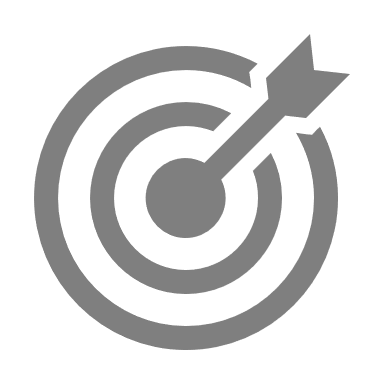 Progetti presentati da società già costituite entro l’anno fiscale corrente
Progetti presentati da imprese in avviamento costituite da non oltre 5 anni (non devono aver rilevato l’attività di altra impresa, non devono aver distribuito utili, non devono essere costituite a seguito di fusione - art. 22 GBER)
Programma di spesa compreso tra € 200.000 e € 800.000
Il progetto d’investimento deve avere una durata non superiore a 30 mesi, dalla data di sottoscrizione del provvedimento (può essere chiesta una proroga non superiore a 6 mesi)
Gli investimenti devono essere avviati successivamente alla presentazione della domanda di agevolazione
In sede di presentazione della domanda, le imprese in avviamento dovranno, al fine di dimostrare il rispetto dei requisiti, esibire i bilanci e rilasciare DSAN

Tutti i progetti d’investimento devono contribuire ai principi trasversali del PNRR e del PNC, rappresentati dall’obiettivo climatico, digitale, della parità di genere, della valorizzazione dei giovani, non arrecare un danno significativo all’ambiente (DNSH, «do no significant harm)
5
Spese ammissibili (Nuove  imprese e imprese in avviamento) - Scheda Progetto B.2.1.
Spese ammissibili                            (funzionali alla realizzazione del progetto)
Spese avviamento (limite € 20.000), spese tecniche e consulenze specialistiche, formazione, tutor, tutte in regime «de minimis»
Opere murarie e simili (fino al 60% dell’investimento ammesso)
Acquisto terreni (fino al 10%) e immobili (fino al 50%)
Immobilizzazioni materiali e immateriali
Programmi informatici, servizi per le tecnologie dell’informazione e della comunicazione, big data ed altri contenuti digitali
Brevetti, licenze e marchi
Consulenze tecniche connesse (fino al 10%)
6
Procedura di valutazione (Nuove  imprese e imprese in avviamento) - Scheda Progetto B.2.1.
Criteri di valutazione
Procedura di valutazione
Criteri valutativi: 
adeguatezza delle competenze tecniche, organizzative e gestionali
coerenza degli aspetti tecnico-produttivi ed organizzativi
coerenza con le potenzialità del mercato di riferimento
sostenibilità economica-finanziaria 
funzionalità e coerenza delle spese di investimento
Premialità per imprese:
con sede nei comuni maggiormente colpiti nel 2016 e quelle localizzate nei centri storici dei comuni (zone  A PRG)
composte in maggioranza da giovani 18-35 anni e/o donne
che avviano un PSPP (partenariato speciale pubblico privato) previste nella Scheda Progetto B.2.2. e/o che abbiano un collegamento funzionale con progetti della Scheda Progetto B.2.2.
Ai fini dell’ammissibilità, il punteggio minimo è dato dalla somma dei punteggi attribuiti ai singoli criteri e deve essere pari o superiore a 60 (al netto della premialità)
Procedura a graduatoria:
per le iniziative del Capo II del bando
valutazione entro 90 giorni, in due fasi 
verifica dei requisiti (caratteristiche imprese, soggetti richiedenti e iniziativa in oggetto della domanda)
esame di merito documentale
trasmissione elenco istruttorie ammesse al Comitato di valutazione che esprime la valutazione definitiva, formula la graduatoria e la trasmette alla Cabina di Coordinamento
7
Agevolazioni (Nuove  imprese e imprese in avviamento) - Scheda Progetto B.2.1.
Le agevolazioni sono concesse nella forma del contributo a fondo perduto, per un importo complessivamente non superiore all’80% della spesa ritenuta ammissibile e comunque non superiore:
per le aree non ricadenti nelle zone di cui all’art. 107, paragrafo 3, lett. C, del TFUE (Trattato sul funzionamento dell’Unione Europea)
€ 400.000
in combinazione, su diversi costi ammissibili, con 
«de minimis», massimale di € 200.000 (fino all’80% della voce di spesa), oppure
«sezione 2.1. del Quadro Temporaneo Ucraina», massimale di € 400.000 (fino all’80% della voce di spesa), subordinatamente all’approvazione del regime da parte della Commissione Europea e per le agevolazioni deliberate entro il 31/12/2022
per le aree ricadenti nelle zone di cui all’art. 107, paragrafo 3, lett. C, del TFUE
€ 600.000
in combinazione, su diversi costi ammissibili, con 
«de minimis», massimale di € 200.000 (fino all’80% della voce di spesa) , oppure
«sezione 2.1. del Quadro Temporaneo Ucraina», massimale di € 400.000 (fino all’80% della voce di spesa), subordinatamente all’approvazione del regime da parte della Commissione Europea e per le agevolazioni deliberate entro il 31/12/2022
Per le imprese innovative è previsto il raddoppio dei massimali

Il massimale dell’aiuto «de minimis» può essere ridotto in relazione ad aiuti «de minimis» già percepiti, a vario titolo, dall’impresa nel triennio precedente
8
Agevolazioni (Nuove  imprese e imprese in avviamento) - Scheda Progetto B.2.1.
Le agevolazioni sono concesse nella forma del contributo a fondo perduto, per un importo complessivamente non superiore all’80% della spesa ritenuta ammissibile e comunque non superiore:
Per gli agriturismi è previsto, esclusivamente per investimenti a scopo turistico: 
«de minimis», massimale di € 200.000 (fino all’80% della voce di spesa), oppure
«sezione 2.1. del Quadro Temporaneo Ucraina», massimale di € 400.000 (fino all’80% della voce di spesa), subordinatamente all’approvazione del regime da parte della Commissione Europea e per le agevolazioni deliberate entro il 31/12/2022
le spese ammissibili devono essere integralmente ed esclusivamente dedicate all’attività turistica dell’azienda
9
Progetti finanziabili (consolidamento e sviluppo) - Scheda Progetto B.2.1.
Consolidamento e sviluppo
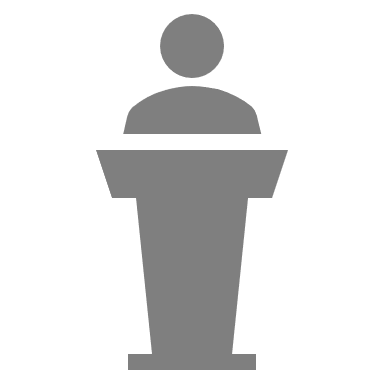 Progetti presentati da imprese che dispongano di bilanci o di analoghi documenti
Programma di spesa compreso tra € 300.000 e € 1.500.000
Il progetto d’investimento deve avere una durata non superiore a 30 mesi, dalla data di sottoscrizione del provvedimento (può essere chiesta una proroga non superiore a 6 mesi)
Devono essere avviati successivamente alla presentazione della domanda di agevolazione
In sede di presentazione della domanda, le imprese esistenti dovranno, al fine di dimostrare il rispetto dei requisiti, esibire almeno i bilanci approvati e depositati degli ultimi 3 anni, 2 anni e il preliminare dell’anno in corso certificato da Dottore Commercialista, qualora non sia ancora depositato, o analoghi documenti certificati da un Dottore Commercialista o da un Revisore Legale (per soggetti non tenuti a redigere/depositare bilanci)

Tutti i progetti d’investimento devono contribuire ai principi trasversali del PNRR e del PNC, rappresentati dall’obiettivo climatico, digitale, della parità di genere, della valorizzazione dei giovani, non arrecare un danno significativo all’ambiente (DNSH, «do no significant harm)
10
Spese ammissibili (consolidamento e sviluppo) – Scheda Progetto B.2.1.
Spese ammissibili                            (funzionali alla realizzazione del progetto)
Spese avviamento (limite € 30.000), spese tecniche e consulenze specialistiche, formazione, tutor, tutte in regime «de minimis»
Opere murarie e simili (fino al 60% dell’investimento ammesso)
Acquisto terreni (fino al 10%) e immobili (fino al 50%)
Immobilizzazioni materiali e immateriali
Programmi informatici, servizi per le tecnologie dell’informazione e della comunicazione, big data ed altri contenuti digitali
Brevetti, licenze e marchi
Consulenze tecniche connesse (fino al 10%)
11
Procedura di valutazione (consolidamento e sviluppo) – Scheda Progetto B.2.1.
Criteri di valutazione
Procedura di valutazione
Criteri valutativi: 
adeguatezza delle competenze tecniche, organizzative e gestionali
coerenza degli aspetti tecnico-produttivi ed organizzativi e con le potenzialità del mercato di riferimento
sostenibilità economica-finanziaria 
funzionalità e coerenza delle spese di investimento
Premialità per imprese:
con sede nei comuni maggiormente colpiti nel 2016 e quelle localizzate nei centri storici dei comuni (zone  A PRG)
composte in maggioranza da giovani 18-35 anni e/o donne
che avevano la sede legale ed operativa nelle aree del cratere prima del 18/01/2017 
che avviano un PSPP (partenariato speciale pubblico privato) previste nella Scheda Progetto B.2.2. e/o che abbiano un collegamento funzionale con progetti della Scheda Progetto B.2.2.
Ai fini dell’ammissibilità, il punteggio complessivo minimo è pari a 65 (al netto della premialità) per la procedura a sportello; 60 per la procedura a graduatoria.
Procedura a sportello:
per le iniziative del Capo III del bando e per sole «imprese danneggiate dal sisma» di cui al Capo IV
valutazione dell’ammissibilità secondo l’ordine cronologico di presentazione, in due fasi
verifica dei requisiti (caratteristiche imprese, soggetti richiedenti e iniziativa in oggetto della domanda)
esame di merito documentale
trasmissione primo elenco istruttorie ammesse al Comitato di valutazione che esprime la valutazione definitiva e formula l’elenco finale delle domande ammesse
Procedura a graduatoria unica :
per le iniziative del Capo II e del Capo III non rientranti nel Capo IV del bando (imprese danneggiate dal sisma)
valutazione entro 90 giorni, in due fasi 
verifica dei requisiti (caratteristiche imprese, soggetti richiedenti e iniziativa in oggetto della domanda)
esame di merito documentale
trasmissione elenco iniziative ammesse al Comitato di valutazione che esprime la valutazione definitiva, formula la graduatoria e la trasmette alla Cabina di Coordinamento
12
Agevolazioni (consolidamento e sviluppo) - Scheda Progetto B.2.1.
Le seguenti tipologie di agevolazioni sono sotto forma di sovvenzione in percentuale sui costi ammissibili e 
l’impresa può scegliere quella più adeguata al suo piano d’investimento:
per le aree non ricadenti nelle zone di cui all’art. 107, paragrafo 3, lett. C, del TFUE, subordinatamente all’approvazione del regime (3.13 Quadro temporaneo Covid) da parte della Commissione Europea e per le agevolazioni deliberate entro il 31/12/2022
piccole imprese – contributo massimo del 35%
medie imprese – contributo massimo del 25%
misure che possono essere usate in combinazione, su diversi costi ammissibili, con
«de minimis», massimale di € 200.000 (fino all’80% della voce di spesa), oppure
«sezione 2.1. del Quadro Temporaneo Ucraina», massimale di € 400.000 (fino all’80% della voce di spesa), subordinatamente all’approvazione del regime da parte della Commissione Europea e per le agevolazioni deliberate entro il 31/12/2022
per le aree ricadenti nelle zone di cui all’art. 107, paragrafo 3, lett. C, del TFUE, subordinatamente all’approvazione del regime (3.13 Quadro temporaneo Covid) da parte della Commissione Europea e per le agevolazioni deliberate entro il 31/12/2022
piccole imprese – contributo massimo del 50%
medie imprese – contributo massimo del 40%
misure che possono essere usate in combinazione, su diversi costi ammissibili, con
«de minimis», massimale di € 200.000 (fino all’80% della voce di spesa) , oppure
«sezione 2.1. del Quadro Temporaneo Ucraina», massimale di € 400.000 (fino all’80% della voce di spesa), subordinatamente all’approvazione del regime da parte della Commissione Europea e per le agevolazioni deliberate entro il 31/12/2022
13
Agevolazioni (consolidamento e sviluppo) - Scheda Progetto B.2.1.
Le seguenti tipologie di agevolazioni sono sotto forma di sovvenzione in percentuale sui costi ammissibili e 
l’impresa può scegliere quella più adeguata al suo piano d’investimento:
per imprese di tutte le aree, operanti nei settori delle infrastrutture sportive, di cui all’art. 55 GBER
fino ad un massimo di € 1.050.000 (non superiore all’70% della voce di spesa)
misura che può essere usata in combinazione, su diversi costi ammissibili, con
«de minimis», fino ad un massimo di € 200.000 (fino all’80% della voce di spesa), fermo restante un massimale complessivo degli aiuti di € 2.000.000
per gli agriturismi è previsto: 
«de minimis», massimale di € 200.000 (fino all’80% della voce di spesa), oppure
«sezione 2.1. del Quadro Temporaneo Ucraina», massimale di € 400.000 (fino all’80% della voce di spesa), subordinatamente all’approvazione del regime da parte della Commissione Europea e per le agevolazioni deliberate entro il 31/12/2022
in alternativa, su tutte le aree
«de minimis», massimale di € 200.000 (fino all’80% della voce di spesa), oppure
«sezione 2.1. del Quadro Temporaneo Ucraina», massimale di € 400.000 (fino all’80% della voce di spesa), subordinatamente all’approvazione del regime da parte della Commissione Europea e per le agevolazioni deliberate entro il 31/12/2022
per imprese di tutte le aree, operanti nei settori della cultura e della conservazione del patrimonio culturale, di cui all’art. 53 GBER
fino ad un massimo di €1.200.000 (non superiore all’80% della voce di spesa)
misura che può essere usata in combinazione, su diversi costi ammissibili, con
«de minimis», fino ad un massimo di € 200.000 (fino all’80% della voce di spesa), fermo restante un massimale complessivo degli aiuti di € 2.000.000
14
Scheda Progetto B.2.2.
Contributi destinati a soggetti pubblici per Accordi e Partenariati speciali pubblico-privato per la valorizzazione del patrimonio culturale, ambientale e pubblico
15
Descrizione misura
L’intervento è finalizzato a valorizzare il patrimonio storico-culturale, ambientale, pubblico e sociale dei territori colpiti dai sismi del 2009 e 2016, integrando percorsi di sviluppo sostenibile e inclusivo con l’esigenza di rivitalizzazione economica e sociale, di rilancio occupazionale

Le iniziative presuppongono un approccio bottom-up, nel quale gli enti locali e altri enti pubblici dei territori interessati sviluppino il progetto d’investimento mediante forme speciali di partenariato e di collaborazione con il mondo delle imprese e/o del no profit

Gestore UNIONCAMERE
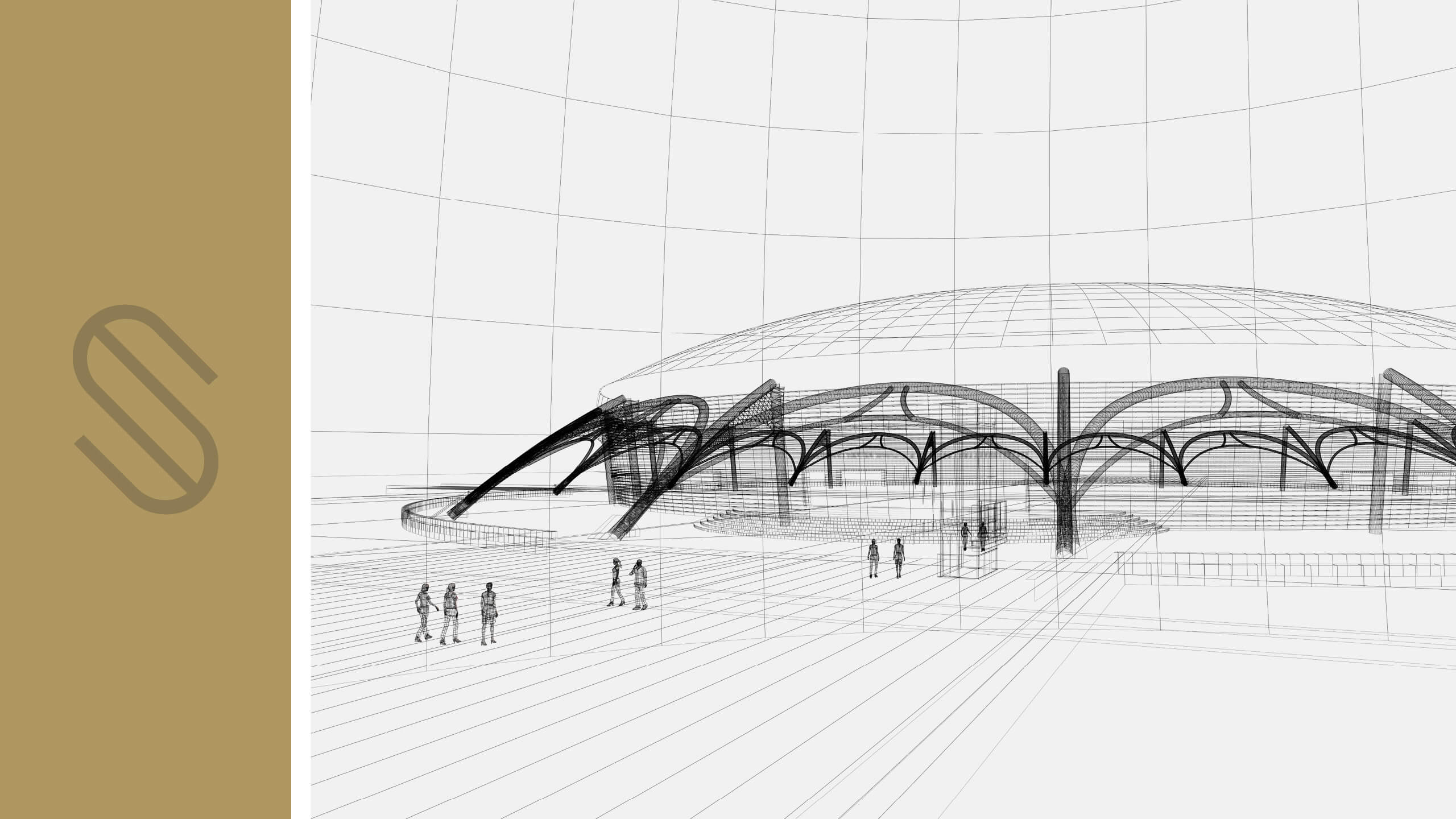 Scheda Progetto B.2.2.
Contributi destinati a soggetti pubblici per Accordi e Partenariati speciali pubblico-privato per la valorizzazione del patrimonio culturale, ambientale e pubblico
16
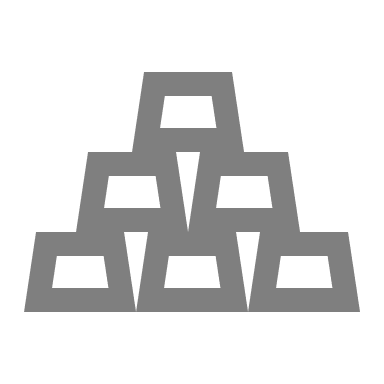 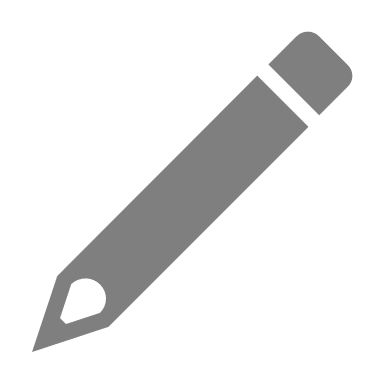 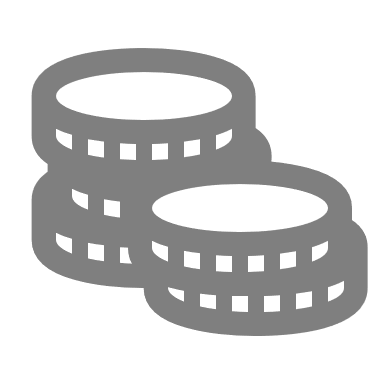 Beneficiari
Erogazione
Dotazione
Enti locali in forma singola o aggregata (comuni, province, comunità montane, unioni montane e unioni di comuni, esclusione CCIIAA)
Altri enti pubblici (es. Università pubbliche, Parchi Nazionali e Regionali)
Concessione di contributo a fondo perduto fino al 100% dell'investimento
Viene erogato inizialmente (all’avvio del progetto) un anticipo pari al massimo del 20% del contributo
Il resto viene erogato a stato di avanzamento lavori (3 quote intermedie fino al raggiungimento del 90% del totale)
Il saldo finale viene corrisposto previa verifica di congruità delle spese effettivamente sostenute
Stanziamento fondi complessivi per    € 80.000.000
Scheda Progetto B.2.2.
Contributi destinati a soggetti pubblici per Accordi e Partenariati speciali pubblico-privato per la valorizzazione del patrimonio culturale, ambientale e pubblico
17
Progetti finanziabili - Scheda Progetto B.2.2.
Il numero massimo di candidature/progetti presentabili sono:
4 di cui 2 come capofila, per i comuni
1 solo, per tutti gli altri enti
In sede di presentazione della domanda, i richiedenti devono comunicare il/i partner privati individuati per l’attuazione
L’ente può anche decidere per la gestione diretta, a condizione di dimostrarne la sostenibilità a medio termine
La collaborazione e la sinergia tra iniziativa pubblica e privata è condizione strategica ed imprescindibile per la riuscita della linea d’intervento:
a tal fine dovrà essere individuato un progetto di collaborazione pubblico-privato, sotto forma di un PSPP (partenariato speciale pubblico privato), o di concessione con uno o più operatori privati (anche in house, cooperative, reti di imprese o altre forme di aggregazione, enti del terzo settore), individuati con procedura di evidenza pubblica
i PSPP individuati, in fase di attuazione possono ampliare il partenariato ad ulteriori soggetti, sia pubblici che privati e/o avvalersi di terzi soggetti, selezionati a norma di legge
Tutti i progetti d’investimento devono contribuire ai principi trasversali del PNRR e del PNC, rappresentati dall’obiettivo climatico, digitale, della parità di genere, della valorizzazione dei giovani, non arrecare un danno significativo all’ambiente (DNSH, «do no significant harm)
I progetti possono essere integrati con altre linee d’intervento delle Schede Progetto B.2.1 e B.2.3.
18
Iniziative finanziabili - Scheda Progetto B.2.2.
Devono essere frutto di una strategia progettuale che si concretizzi in uno o più interventi, integrati tra loro, in grado di promuovere effetti in termini di valorizzazione (beni del patrimonio pubblico, beni culturali diffusi) e sviluppo sostenibile del territorio (paesaggio), di rivitalizzazione sociale (coesione, sviluppo e inclusione) ed economica (rafforzare le filiere produttive e imprenditoriali), di rilancio occupazionale e di contrasto allo spopolamento, in un quadro temporale a medio termine
Le proposte devono essere in grado di ottenere i seguenti risultati:
miglioramento dell’attrattività, turistica e residenziale, e della qualità di vita del territorio interessato
sostenibilità nel tempo delle attività e dei risultati previsti

Esempi di iniziative e progetti finanziabili:
valorizzazione di idonei immobili pubblici attraverso la loro funzione per servizi di carattere sociale
realizzazione di iniziative permanenti (mostre, musei, festival, teatri, gallerie, installazioni) con l’utilizzo di tecnologie avanzate e strumenti innovativi
realizzazione di centri servizi territoriali, per la valorizzazione del patrimonio culturale, a favore degli operatori e dei turisti (sistema degli hot-spot)
attività di stakeholders engagement e coinvolgimento del territorio (attrazione e creazione di nuove imprese e residenzialità)
trasporto leggero ed a chiamata per raggiungere i siti turistici/ambientali
riqualificazione di edifici e spazi pubblici, per servizi di fruizione del patrimonio ambientale, architettonico, storico-artistico e culturale, artigianale e enogastronomico
valorizzazione di immobili pubblici per costruire sede stabile di produzione artistica e culturale (musei, teatri, mostre permanenti e così via)
costituzione e/o ampliamento di hub multifunzionali culturali/sociali/educativi/creativi e di centri di servizio alle imprese e alle persone (spazi attrezzati, laboratori, smart/coworking, incubatori/acceleratori di idee/imprese)
realizzazione di servizi digitali e non, per la valorizzazione del patrimonio artistico, culturale e naturale
19
Spese ammissibili - Scheda Progetto B.2.2.
Spese ammissibili                            (funzionali alla realizzazione del progetto)
Esecuzione di lavori e attività e/o per lo sviluppo e/o acquisto di beni/servizi, materiali ed immateriali
Costi per il personale esterno, nei limiti ammessi
Acquisto immobili (fino al 10% dell’investimento ammesso), ristrutturazione e opere murarie (fino al 60%)
Spese per la pubblicazione di bandi di gara e per l’acquisto di autorizzazioni, pareri, nulla osta e altri atti
Spese tecniche di progettazione, direzione lavori, coordinamento della sicurezza e collaudi, opere d’ingegno, incentivi per funzioni tecniche, allacciamenti, sondaggi e accertamenti tecnici
Spese per attrezzature, installazioni, impianti, beni strumentali finalizzati anche all’adeguamento di standard di sicurezza e di fruibilità dei soggetti disabili
Sviluppo e realizzazione di servizi digitali per la fruizione di beni e servizi culturali, ambientali e sociali
Sviluppo e realizzazione di attività, eventi, manifestazioni (comprese spese affitto attrezzature, anche informatiche, di spazi e locali, nonché i loro allestimenti, strutture temporanee, allestimenti, compensi relatori e artisti e così via)
Spese per la realizzazione di studi/ricerche propedeutiche
Servizi di consulenza professionale specialistica
Promozione e comunicazione, anche digitale
Costi per l’avvio della gestione di attività e servizi
L’IVA è un costo ammissibile solo se non recuperabile
20
Procedura di valutazione - Scheda Progetto B.2.2.
Criteri di valutazione
Procedura di valutazione
Criteri valutativi: 
impatto occupazionale, economico e sociale 
validità della proposta dal punto di vista culturale, naturalistico e sociale
promozione e marketing del territorio 
sostenibilità economico-gestionale, in termini di capacità analitica di mantenimento nel tempo delle attività e dei valori/risultati generali dell’iniziativa
esplicitazione e dimostrazione analitica dei risultati attesi in termini di miglioramento dell’attrattività territoriale e della qualità della vita
coinvolgimento del territorio e qualità dell’aggregazione e delle reti coinvolte
Procedura a graduatoria:
prima istruttoria di ammissibilità formale delle domande presentate
verifica dei requisiti (soggetti richiedenti e iniziativa in oggetto della domanda)
esame di merito documentale
trasmissione elenco delle proposte ammesse al Comitato di valutazione che esprime la valutazione definitiva, formula la graduatoria e la trasmette alla Cabina di Coordinamento
a ciascuna domanda viene attribuito un punteggio da 0 a 100, con una soglia minima di sufficienza pari a 60 su 100. Saranno ammesse  le sole proposte che avranno raggiunto il punteggio minimo di sufficienza
21
Agevolazioni - Scheda Progetto B.2.2.
L’iniziativa ammessa a contributo deve essere conclusa e rendicontata entro 36 mesi dalla data di concessione; 
può essere richiesta una proroga su motivata richiesta
il contributo richiesto, per ogni singolo progetto, non potrà essere inferiore a € 200.000, e non potrà superare € 2.500.000 (€ 3.500.000 per progetti che riguardano beni culturali vincolati e scuole danneggiate nei centri storici)
possono essere attivati cofinanziamenti da parte dei partner privati in relazione al costo totale del progetto
il contributo può arrivare a coprire il 100% dell’agevolazione richiesta, al netto dell’eventuale apporto privato
i beneficiari devono garantire in ogni caso il carico delle spese eventualmente non ammesse e dei costi di funzionamento e di gestione, in aderenza con le previsioni economico-finanziarie elaborate
22
Scheda Progetto B.2.3.
Interventi per l’inclusione e innovazione sociale ed il rilancio abitativo, rivolti ad imprese sociali, terzo settore e cooperative
23
Descrizione misura
Gli incentivi sono destinati alle imprese private, ai partenariati pubblico-privati, alle organizzazioni del terzo settore e alle agenzie di orientamento/accompagnamento al lavoro, riguardanti il turismo, la filiera ricreativo/culturale, le attività sportivo/ricreative e l’inclusione sociale, che hanno la sede legale e/o operativa nei comuni (o intendono costituirla) compresi nelle aree-sisma e aree-cratere 2009 e 2016 
L’intervento è finalizzato a sostenere la nascita, il consolidamento e la crescita di imprese sociali, cooperative di comunità ed enti del terzo settore, operanti per il perseguimento di finalità di utilità sociale e di interesse generale, al fine di rilanciare sul piano socio-economico i territori dell’Appennino centrale colpiti dai sismi del 2006 e 2016
Gestore UNIONCAMERE
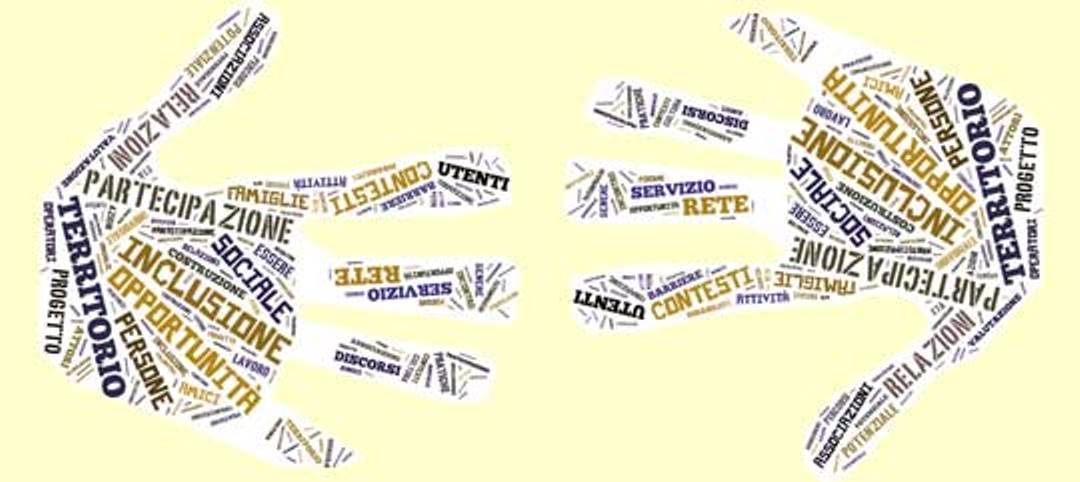 Scheda Progetto B.2.3.
Interventi per l’inclusione e innovazione sociale ed il rilancio abitativo, rivolti ad imprese sociali, terzo settore e cooperative
24
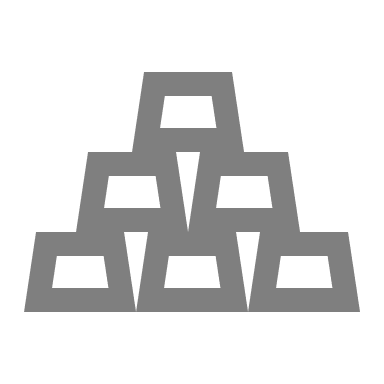 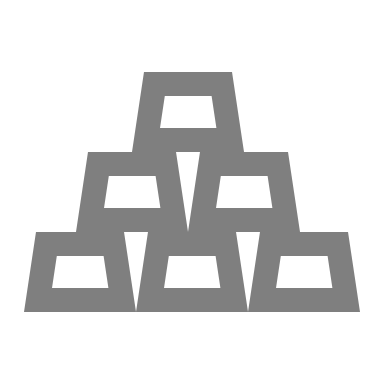 Beneficiari 1/2
Beneficiari 2/2
Agenzie per il lavoro e enti formativi (orientamento e accompagnamento) autorizzati/ accreditati
Imprese sociali che svolgono attività agricole finalizzate all’inclusione sociale (es. fattorie sociali)
Enti religiosi civilmente riconosciuti
Enti iscritti all’Albo del servizio civile universale
Enti del terzo settore (organizzazioni di volontariato, associazioni di promozione sociale, enti filantropici, imprese sociali, cooperative sociali, reti associative, associazioni riconosciute aventi personalità giuridica, fondazioni e altri enti privati svolgenti attività di pubblico interesse)
Start-up innovative a vocazione sociale (anche costituite in forma cooperativa)
Enti non commerciali e ONLUS
Enti iscritti ai registri ADV/APS (anche sotto forma di reti associative)
Scheda Progetto B.2.3.
Interventi per l’inclusione e innovazione sociale ed il rilancio abitativo, rivolti ad imprese sociali, terzo settore e cooperative
25
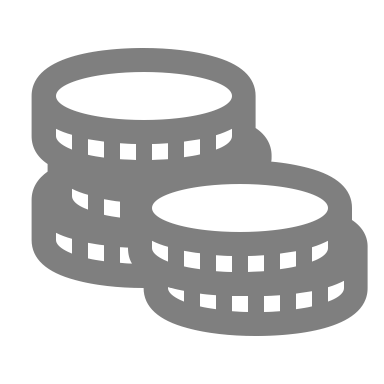 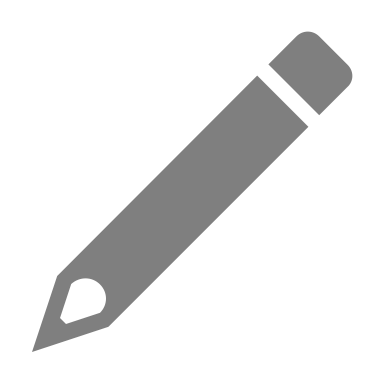 Erogazione
Dotazione
Concessione di agevolazioni a fondo perduto
Erogazioni a stato di avanzamento lavori (almeno 20% per volta), a fronte della presentazione dei titoli di spesa, con possibilità di anticipazione della prima quota a fronte di fidejussione (non superiore al 40%)
Monitoraggio e verifica di congruità delle spese effettivamente sostenute
Stanziamento fondi complessivi per    € 40.000.000
Scheda Progetto B.2.3.
Interventi per l’inclusione e innovazione sociale ed il rilancio abitativo, rivolti ad imprese sociali, terzo settore e cooperative
26
Obiettivi dei progetti finanziabili - Scheda Progetto B.2.3.
Servizi alla comunità e alla persona (prossimità per l’infanzia, persone con fragilità, anziani, servizi socio-sanitari, servizi destinati a favorire la residenzialità in contesti con alta percentuale di popolazione anziana e a rischio spopolamento, inclusione sociale di persone vulnerabili e disabili, trasporto a chiamata per utenti fragili, co-housing, welfare comunitario)
Servizi di manutenzione, salvaguardia, recupero e valorizzazione (ambiente, territorio, beni storico-culturali), servizi sportivi e aggregativi (utilizzo di piccoli impianti sportivi e di aggregazione esistenti di proprietà pubblica), recupero e valorizzazione civica e socio-imprenditoriale (beni pubblici, strutture/spazi dismessi, anche attraverso la gestione condivisa di spazi)
Creazione/allestimento di spazi per smart/coworking, promozione di iniziative di contrasto alla povertà educativa
Avvio/consolidamento di attività economiche di impatto sociale o ad alto valore aggiunto ambientale e sociale (particolare riferimento a quelle in grado di inserire al lavoro giovani, donne, persone svantaggiate, disabili, fasce deboli della popolazione)
Servizi per l’orientamento, l’occupabilità e l’inserimento lavorativo (donne, giovani, persone fragili e/o background migratorio, disoccupati, fasce deboli del mercato di lavoro, servizi volti a conciliare vita-lavoro)
27
Progetti finanziabili (Nuovi progetti e attività in avviamento) - Scheda Progetto B.2.3.
Nuovi progetti o sviluppo di attività in avviamento
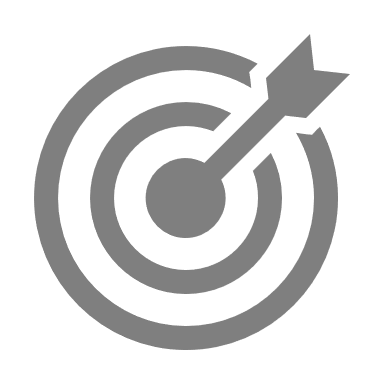 Progetti presentati da società o altri soggetti già costituiti entro l’anno fiscale corrente
Progetti ammissibili devono prevedere o la realizzazione di nuove iniziative imprenditoriali o lo sviluppo di attività in fase di avviamento, da parte di soggetti costituiti da non oltre 5 anni (nel caso di imprese non devono aver rilevato l’attività di altra impresa, non devono aver distribuito utili, non devono essere costituite a seguito di fusione – art. 22 GBER)
Programma di spesa compreso tra € 100.000 e € 500.000
Il progetto d’investimento deve avere una durata non superiore a 24 mesi, dalla data di sottoscrizione del provvedimento (può essere chiesta una proroga non superiore a 6 mesi)
Devono essere avviati successivamente alla presentazione della domanda di agevolazione
In sede di presentazione della domanda, le imprese in avviamento dovranno, al fine di dimostrare il rispetto dei requisiti, 
esibire i bilanci e rilasciare DSAN

Tutti i progetti d’investimento devono contribuire ai principi trasversali del PNRR e del PNC, rappresentati dall’obiettivo climatico, digitale, della parità di genere, della valorizzazione dei giovani, non arrecare un danno significativo all’ambiente (DNSH, «do no significant harm)
28
Spese ammissibili (Nuovi progetti e attività in avviamento) - Scheda Progetto B.2.3.
Spese ammissibili                            (funzionali alla realizzazione del progetto)
Suolo aziendale e sue sistemazioni (fino al 10% dell’investimento ammesso)
Fabbricati, opere edili/murarie, comprese le ristrutturazioni (fino al 50%)
Impianti, macchinari, attrezzature, arredi, mezzi di trasporto
Programmi informatici, big data e altri contenuti digitali ammortizzabili
Brevetti, licenze, marchi
Formazione specialistica di soci e addetti
Consulenze tecniche connesse (fino al 15%)
Spese avviamento (limite € 20.000), spese tecniche e consulenze specialistiche, spese di costituzione, formazione, tutor, tutte in regime «de minimis»
29
Procedura di valutazione (Nuovi progetti e attività in avviamento) - Scheda Progetto B.2.3.
Criteri di valutazione
Criteri valutativi: 
adeguatezza delle competenze tecniche, organizzative e gestionali
coerenza degli aspetti tecnico-produttivi ed organizzativi
coerenza con le potenzialità del mercato di riferimento
sostenibilità economica-finanziaria 
funzionalità e coerenza delle spese di investimento
Ai fini dell’ammissibilità, il progetto deve conseguire un punteggio minimo complessivo pari a 60 (al netto della premialità)
Premialità per proposte progettuali:
aventi una chiara connotazione di impatto sociale (aumento occupazionale di lavoratori svantaggiati; inclusione sociale di persone vulnerabili; salvaguardia e valorizzazione dell’ambiente, del territorio e dei beni socio-culturali; conseguimento di ogni altro beneficio derivante da attività di interesse pubblico o utilità sociale, tali da colmare specifici fabbisogni di comunità o territorio)
presentate da soggetti aventi sede nei comuni maggiormente colpiti dal terremoto del 2016 e/o nei centri storici di altri comuni (zone A PRG) e/o nei comuni con meno di 1.000 abitanti (Istat 2021)
che prevedono il coinvolgimento, tra i soci/gli associati, di disoccupati di lunga durata, donne inattive
presentate da consorzi e reti di associazioni e/o imprese sociali o partenariati sociali
presentate da soggetti che avviano un PPP (partenariato pubblico privato) o che abbiano un collegamento funzionale con progetti della Scheda Progetto B.2.2. o che abbiano avviato procedure di co-programmazione e/o co-progettazione ai sensi dell’art. 55 del Codice Terzo Settore
30
Procedura di valutazione (Nuovi progetti e attività in avviamento) - Scheda Progetto B.2.3.
Procedura di valutazione
Procedura a graduatoria unica :
per le iniziative del Capo II e Capo III del bando
valutazione entro 90 giorni, in due fasi 
verifica dei requisiti (caratteristiche imprese, soggetti richiedenti e iniziativa in oggetto della domanda)
esame di merito documentale
trasmissione elenco istruttorie ammesse al Comitato di valutazione che esprime la valutazione definitiva, formula la graduatoria e la trasmette alla Cabina di Coordinamento
31
Agevolazioni (Nuovi progetti e attività in avviamento) – Scheda Progetto B.2.3.
Le agevolazioni sono concesse nella forma del contributo a fondo perduto, per un importo complessivamente non superiore all’80% della spesa ritenuta ammissibile e comunque non superiore:
per tutte le aree
€ 400.000
in alternativa o in combinazione, su diversi costi ammissibili, con 
«de minimis», massimale di € 200.000 (fino all’80% della voce di spesa), oppure
«sezione 2.1. del Quadro Temporaneo Ucraina», massimale di € 400.000 (fino all’80% della voce di spesa), subordinatamente all’approvazione del regime da parte della Commissione Europea e per le agevolazioni deliberate entro il 31/12/2022
per le imprese innovative è previsto il raddoppio dei massimali
il massimale dell’aiuto «de minimis» può essere ridotto in relazione ad aiuti «de minimis» già percepiti, a vario titolo, dall’impresa nel triennio precedente
per le Imprese sociali che svolgono attività agricole finalizzate all’inclusione sociale è prevista 
«sezione 2.1. del Quadro Temporaneo Ucraina», massimale di € 400.000 (fino all’80% della voce di spesa), subordinatamente all’approvazione del regime da parte della Commissione Europea e per le agevolazioni deliberate entro il 31/12/2022, per un importo complessivamente non superiore all’80% della spesa ritenuta ammissibile
in alternativa o in combinazione, su diversi costi ammissibili, con 
«de minimis», massimale di € 200.000 (fino all’80% della voce di spesa)
le spese ammissibili devono essere integralmente ed esclusivamente pertinenti all’attività sociale dell’azienda
32
Progetti finanziabili (consolidamento e sviluppo) - Scheda Progetto B.2.3.
Consolidamento e sviluppo
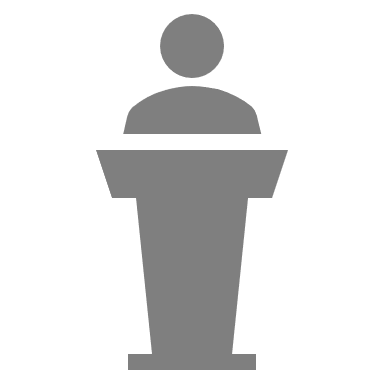 Progetti ammissibili devono prevedere il consolidamento o lo sviluppo di attività economiche, da parte di soggetti costituiti da oltre 36 mesi
Programma di spesa compreso tra € 100.000 e € 2.000.000
Il progetto d’investimento deve avere una durata non superiore a 30 mesi, dalla data di sottoscrizione del provvedimento (può essere chiesta una proroga non superiore a 6 mesi)
Devono essere avviati successivamente alla presentazione della domanda di agevolazione
In sede di presentazione della domanda, le imprese esistenti dovranno, al fine di dimostrare il rispetto dei requisiti, esibire almeno i bilanci approvati e depositati degli ultimi 3 anni (2 anni e il preliminare dell’anno in corso certificato da Dottore Commercialista, qualora non sia ancora depositato) o analoghi documenti certificati da un Dottore Commercialista o da un Revisore Legale (per soggetti non tenuti a redigere/depositare bilanci)

Tutti i progetti d’investimento devono contribuire ai principi trasversali del PNRR e del PNC, rappresentati dall’obiettivo climatico, digitale, della parità di genere, della valorizzazione dei giovani, non arrecare un danno significativo all’ambiente (DNSH, «do no significant harm)
33
Spese ammissibili (consolidamento e sviluppo) - Scheda Progetto B.2.3.
Spese ammissibili                            (funzionali alla realizzazione del progetto)
Suolo aziendale e sue sistemazioni (fino al 10% dell’investimento ammesso)
Fabbricati, opere edili/murarie, comprese le ristrutturazioni (fino al 50%)
Immobilizzazioni materiali e immateriali
Impianti, macchinari, attrezzature, arredi, mezzi di trasporto
Programmi informatici, servizi per le tecnologie dell’informazione e della comunicazione, altri contenuti digitali ammortizzabili
Brevetti, licenze, marchi
Consulenze specialistiche connesse (fino al 15%)
Spese avviamento (limite € 40.000), spese tecniche e consulenze specialistiche, formazione, tutor, tutte in regime «de minimis»
34
Procedura di valutazione (consolidamento e sviluppo) - Scheda Progetto B.2.3.
Criteri di valutazione
Criteri valutativi: 
adeguatezza delle competenze tecniche, organizzative e gestionali
coerenza degli aspetti tecnico-produttivi ed organizzativi
coerenza con le potenzialità del mercato di riferimento
sostenibilità economica-finanziaria 
funzionalità e coerenza delle spese di investimento
Ai fini dell’ammissibilità, il progetto deve conseguire un punteggio minimo complessivo pari a 60, al netto delle premialità.
Premialità per proposte progettuali:
aventi una chiara connotazione di impatto sociale (aumento occupazionale di lavoratori svantaggiati; inclusione sociale di persone vulnerabili; salvaguardia e valorizzazione dell’ambiente, del territorio e dei beni socio-culturali; conseguimento di ogni altro beneficio derivante da attività di interesse pubblico o utilità sociale, tali da colmare specifici fabbisogni di comunità o territorio)
presentate da soggetti aventi sede nei comuni maggiormente colpiti dal terremoto del 2016 e/o nei centri storici di altri comuni (zone A PRG) e/o nei comuni con meno di 1.000 abitanti (Istat 2021)
che prevedono il coinvolgimento, tra i soci/gli associati, di disoccupati di lunga durata, donne inattive
presentate da consorzi e reti di associazioni e/o imprese sociali o partenariati sociali
presentate da soggetti che avviano un PPP (partenariato pubblico privato) o che abbiano un collegamento funzionale con progetti della Scheda Progetto B.2.2. o che abbiano avviato procedure di co-programmazione e/o co-progettazione ai sensi dell’art. 55 del Codice Terzo Settore
35
Procedura di valutazione (consolidamento e sviluppo) - Scheda Progetto B.2.3.
Procedura di valutazione
Procedura a graduatoria unica :
per le iniziative del Capo II e III del bando
valutazione entro 90 giorni, in due fasi 
verifica dei requisiti (caratteristiche imprese, soggetti richiedenti e iniziativa in oggetto della domanda)
esame di merito documentale
trasmissione elenco istruttorie ammesse al Comitato di valutazione che esprime la valutazione definitiva, formula la graduatoria e la trasmette alla Cabina di Coordinamento
36
Agevolazioni (consolidamento e sviluppo) - Scheda Progetto B.2.3.
Le seguenti tipologie di agevolazioni sono sotto forma di sovvenzione in percentuale sui costi ammissibili e 
il richiedente può scegliere quella più adeguata al suo piano d’investimento:
per le aree non ricadenti nelle zone di cui all’art. 107, paragrafo 3, lett. C, del TFUE, subordinatamente all’approvazione del regime (3.13 Quadro temporaneo Covid) da parte della Commissione Europea e per le agevolazioni deliberate entro il 31/12/2022
piccole imprese – contributo massimo del 35%
medie imprese – contributo massimo del 25%
misure che possono essere usate in combinazione, su diversi costi ammissibili, con
«de minimis», massimale di € 200.000 (fino all’80% della voce di spesa), oppure
«sezione 2.1. del Quadro Temporaneo Ucraina», massimale di € 400.000 (fino all’80% della voce di spesa), subordinatamente all’approvazione del regime da parte della Commissione Europea e per le agevolazioni deliberate entro il 31/12/2022
per le aree ricadenti nelle zone di cui all’art. 107, paragrafo 3, lett. C, del TFUE, subordinatamente all’approvazione del regime (3.13 Quadro temporaneo Covid) da parte della Commissione Europea e per le agevolazioni deliberate entro il 31/12/2022
piccole imprese – contributo massimo del 50%
medie imprese – contributo massimo del 40%
misure che possono essere usate in combinazione, su diversi costi ammissibili, con
«de minimis», massimale di € 200.000 (fino all’80% della voce di spesa) , oppure
«sezione 2.1. del Quadro Temporaneo Ucraina», massimale di € 400.000 (fino all’80% della voce di spesa), subordinatamente all’approvazione del regime da parte della Commissione Europea e per le agevolazioni deliberate entro il 31/12/2022
37
Agevolazioni (consolidamento e sviluppo) - Scheda Progetto B.2.3.
Le seguenti tipologie di agevolazioni sono sotto forma di sovvenzione in percentuale sui costi ammissibili e 
il richiedente può scegliere quella più adeguata al suo piano d’investimento:
per imprese di tutte le aree, operanti nei settori delle infrastrutture sportive aperte al pubblico, di cui all’art. 55 GBER
fino ad un massimo di € 1.400.000 (fino all’70% della voce di spesa)
misura che può essere usata in combinazione, su diversi costi ammissibili, con
«de minimis», fino ad un massimo di € 200.000 (fino all’80% della voce di spesa), fermo restante il massimale complessivo degli aiuti di € 2.000.000
per sedi e attrezzature destinate ad attività di servizio civile da parte di enti nazionali iscritti all’Albo del servizio civile universale, di cui all’art. 56 GBER
fino ad un massimo di € 800.000 (contributo da parte dell’ente del 20%)
misura che può essere usata in combinazione, su diversi costi ammissibili, con
«de minimis», fino ad un massimo di € 200.000 (fino all’80% della voce di spesa)
in alternativa, su tutte le aree
«de minimis», massimale di € 200.000 (fino all’80% della voce di spesa), oppure
«sezione 2.1. del Quadro Temporaneo Ucraina», massimale di € 400.000 (fino all’80% della voce di spesa), subordinatamente all’approvazione del regime da parte della Commissione Europea e per le agevolazioni deliberate entro il 31/12/2022
per imprese di tutte le aree, operanti nei settori della cultura e della conservazione del patrimonio culturale, di cui all’art. 53 GBER
fino ad un massimo di € 1.600.000 (fino all’70% della voce di spesa)
misura che può essere usata in combinazione, su diversi costi ammissibili, con
«de minimis», fino ad un massimo di € 200.000 (fino all’80% della voce di spesa), fermo restante il massimale complessivo degli aiuti di € 2.000.000
38
Grazie
Per quanto non specificato si rinvia ai bandi